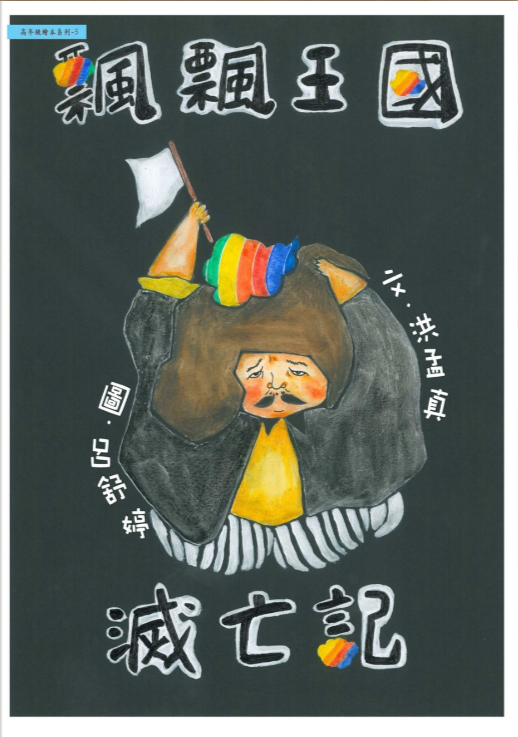 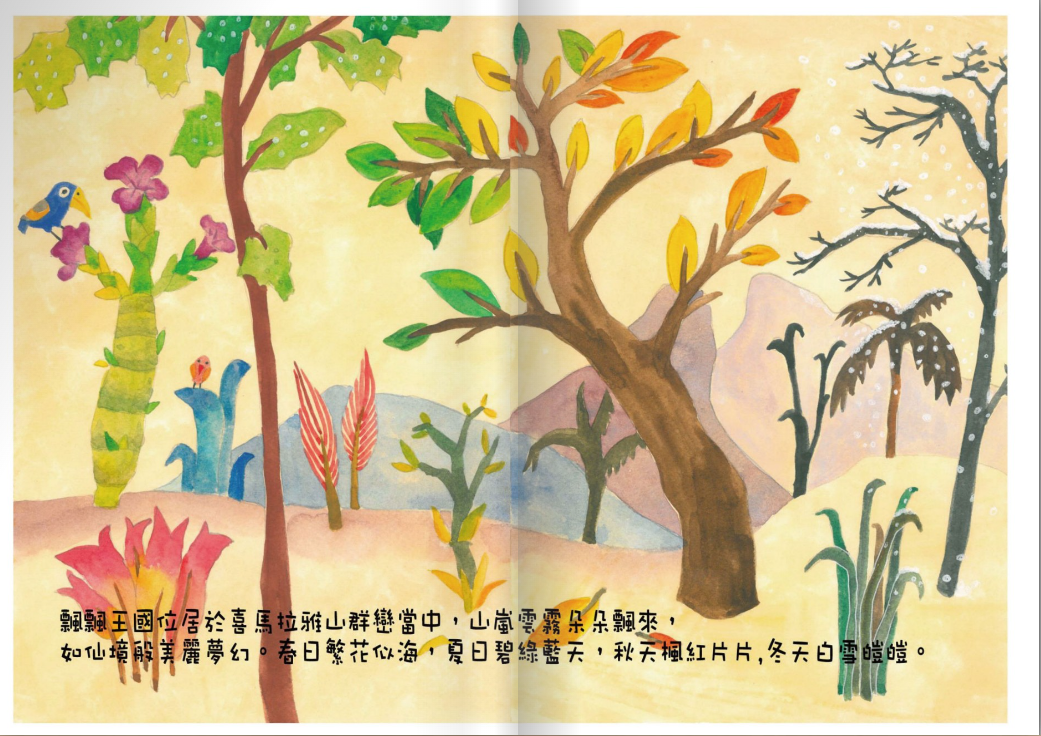 飄飄王國在什麼地方﹖
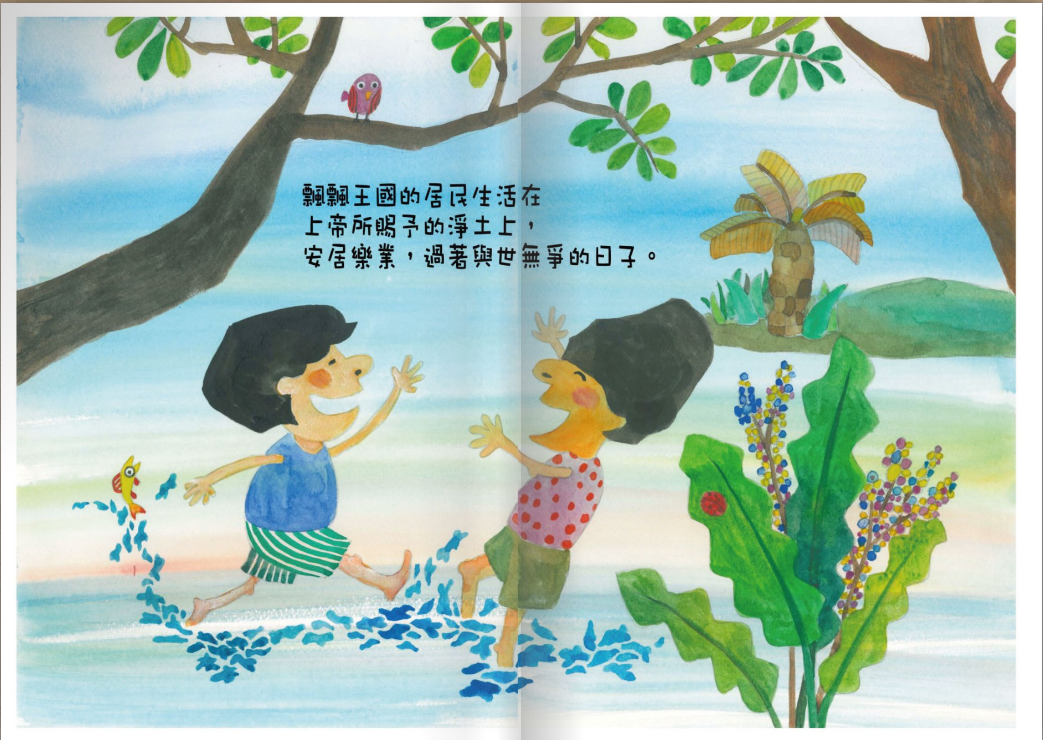 飄飄王國原本是個怎樣的國家
﹖
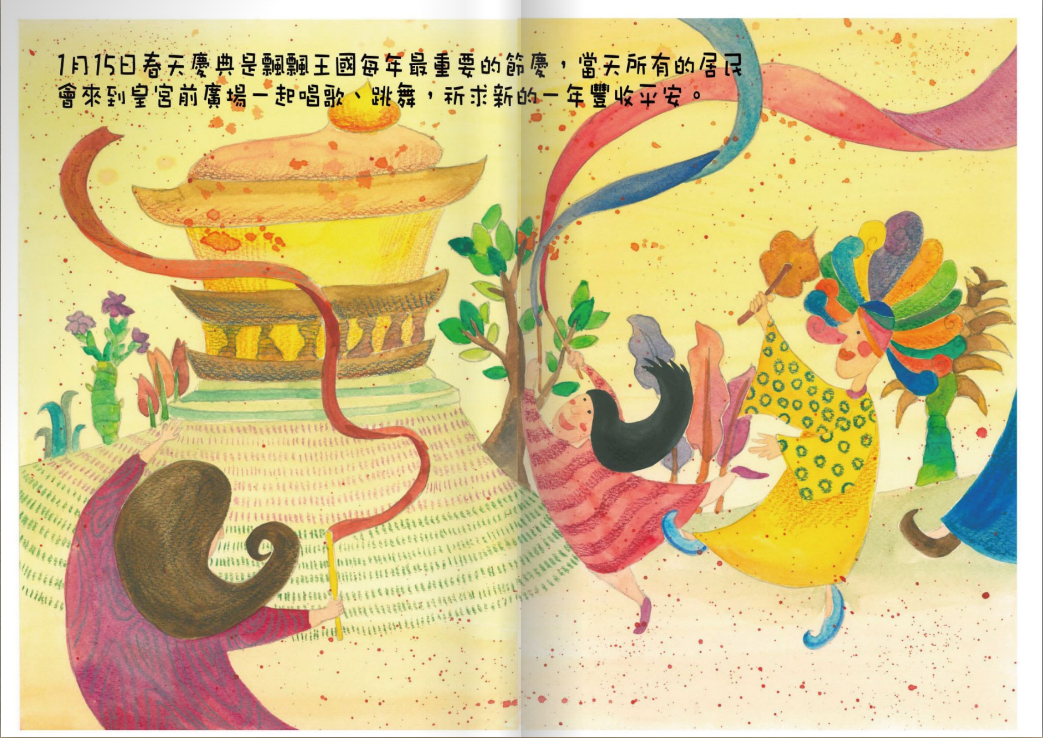 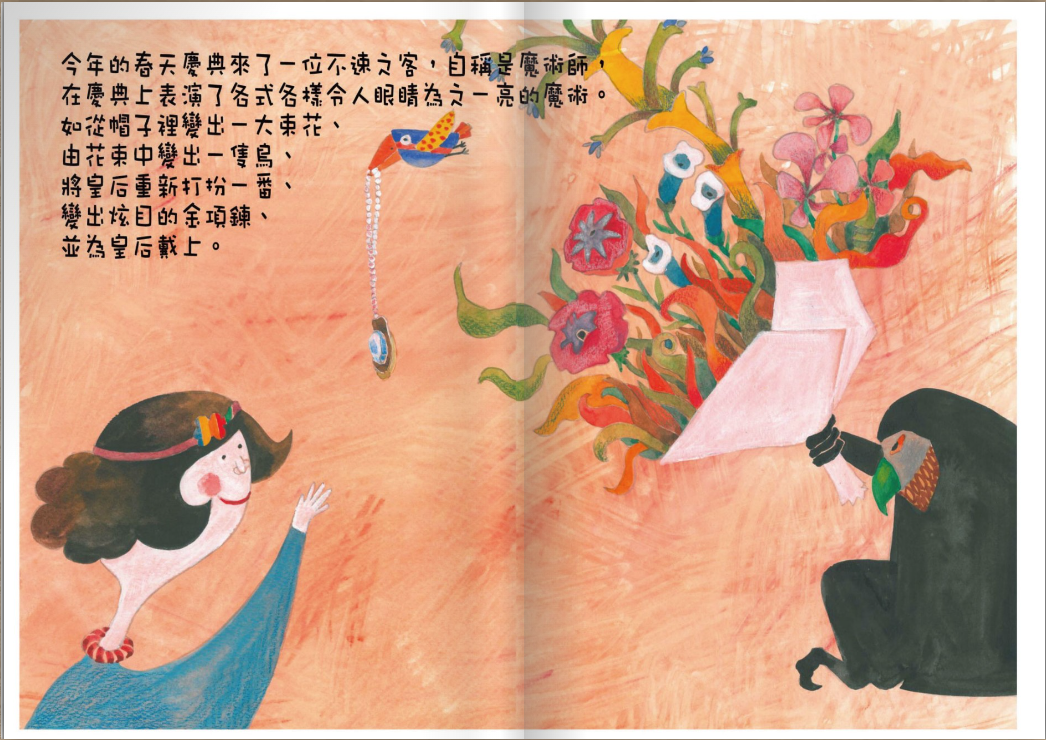 今年春天的慶典上來了一位

不速之客，是怎樣的人呢
﹖
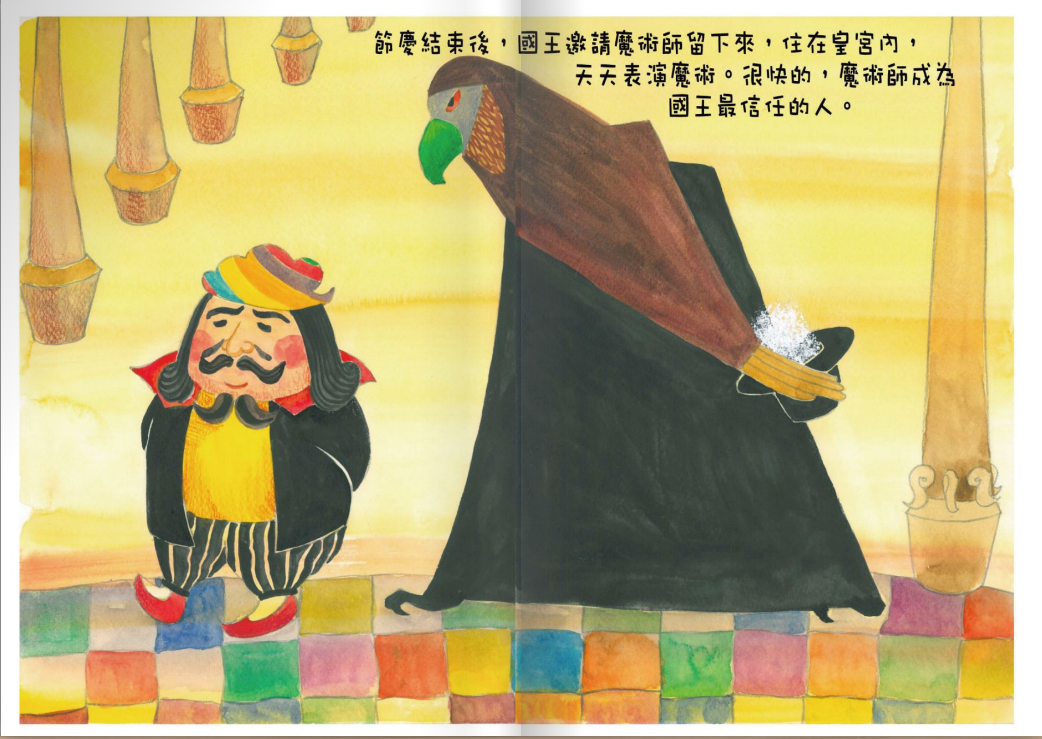 魔術師做了哪些事

讓國王信任他
﹖
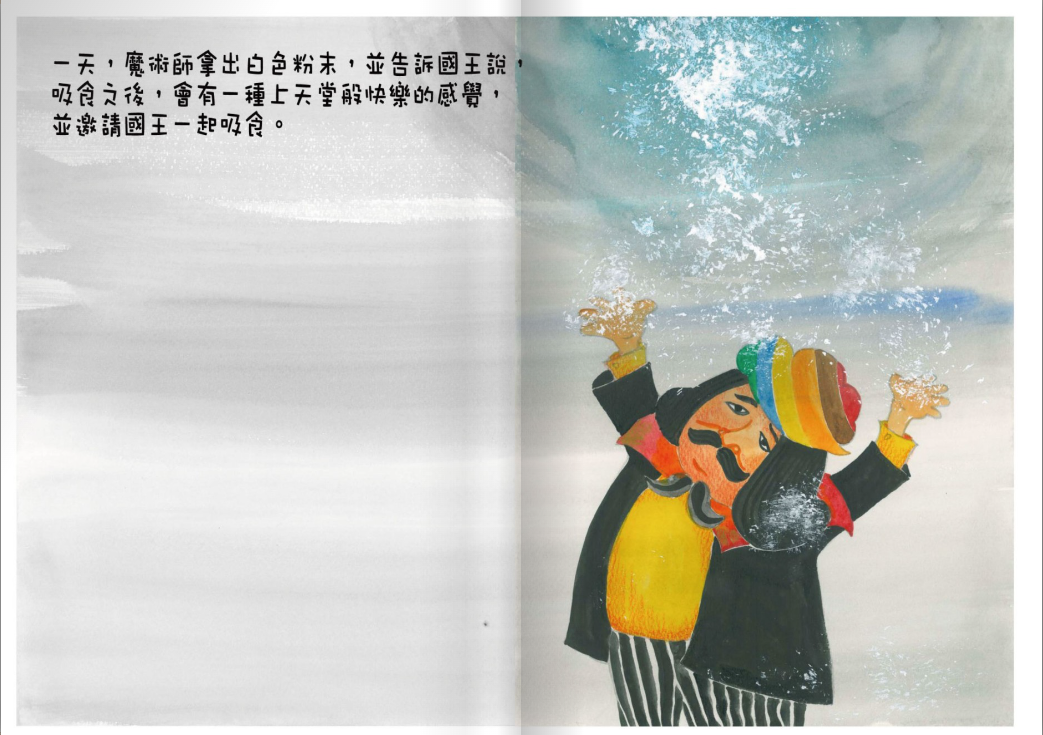 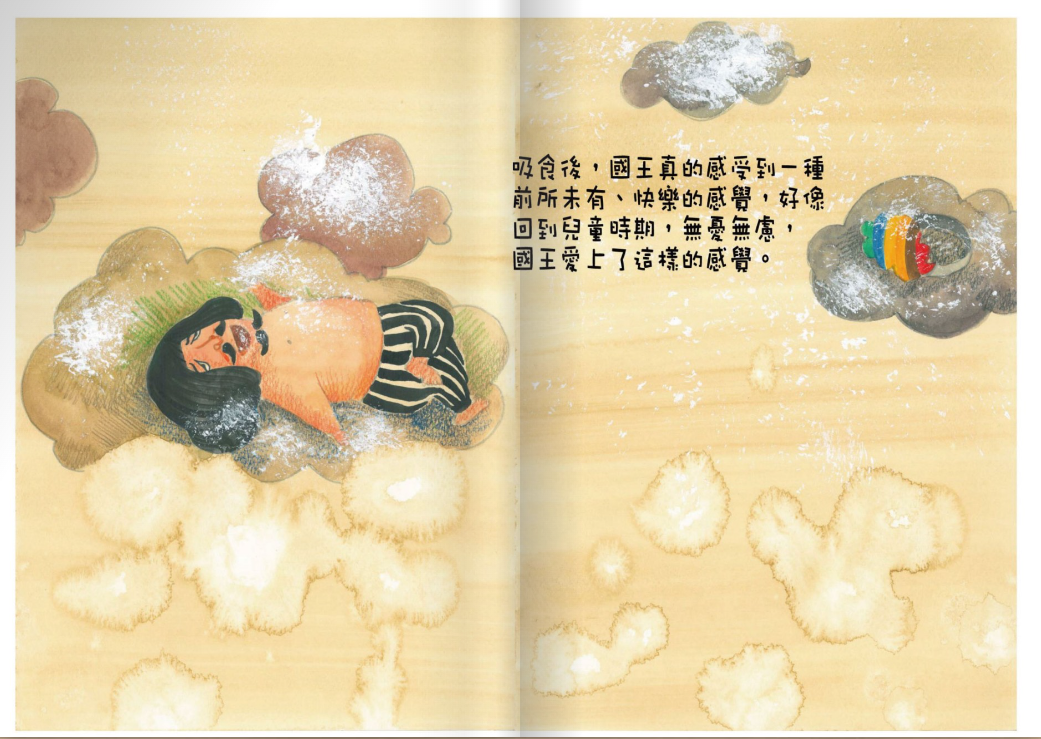 魔術師拿出白色粉末請國王吸

之後，國王產生什麼樣的感覺
﹖
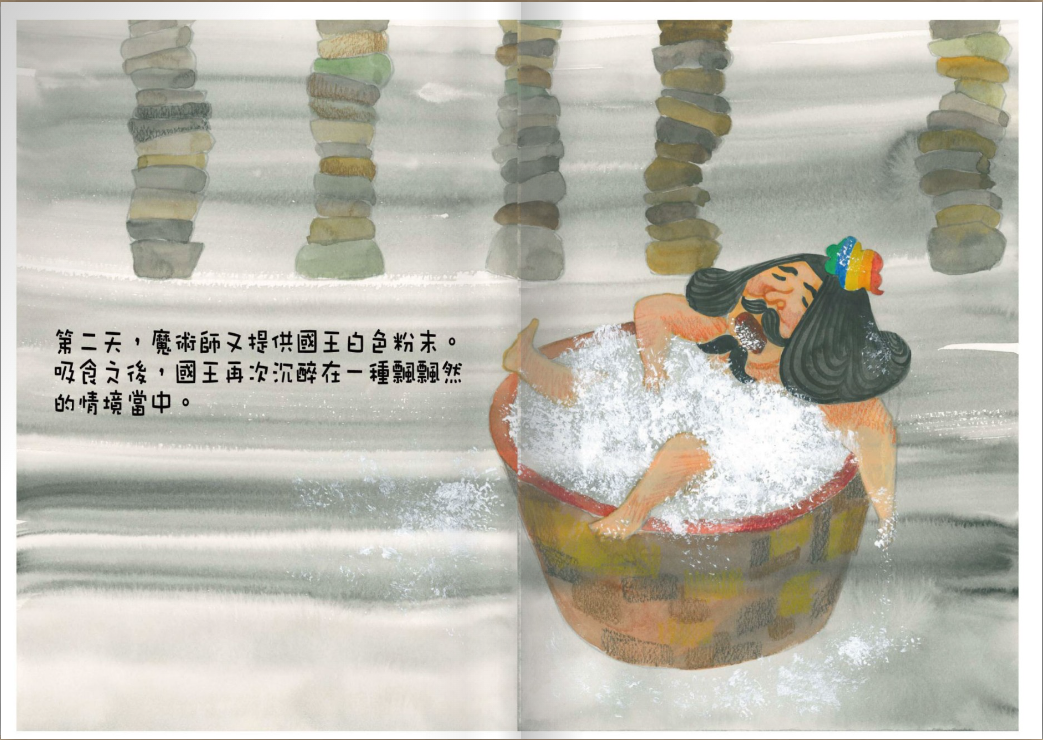 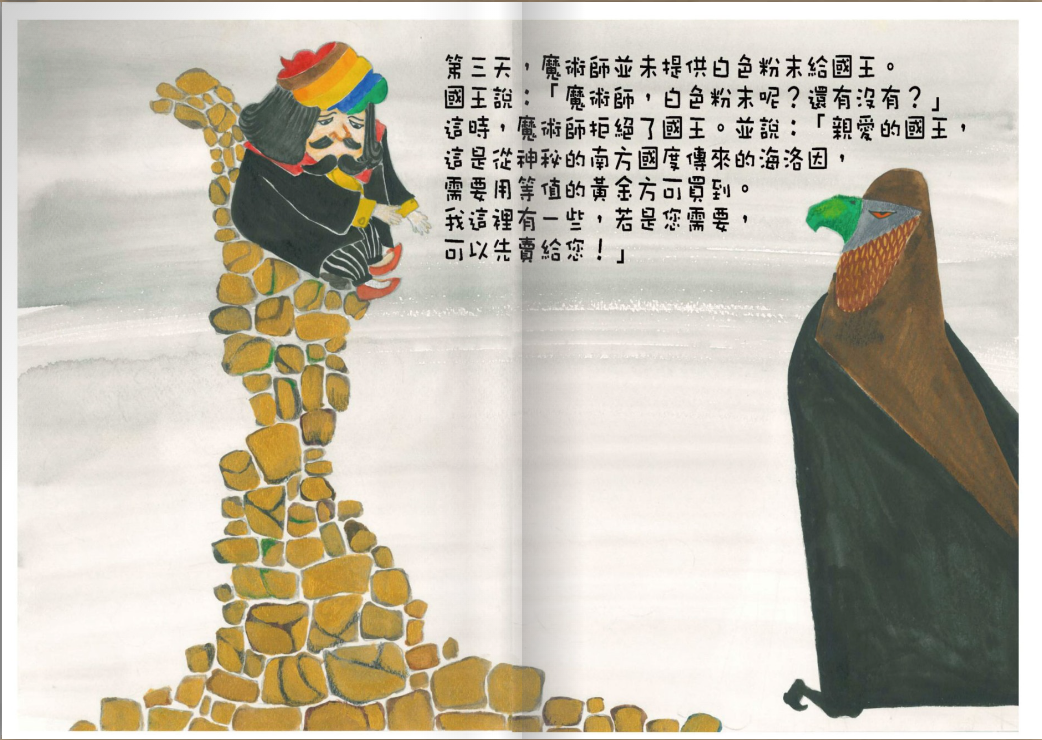 魔術師不再提供白色粉末後，

國王必須用什麼東西跟魔術
師買
﹖
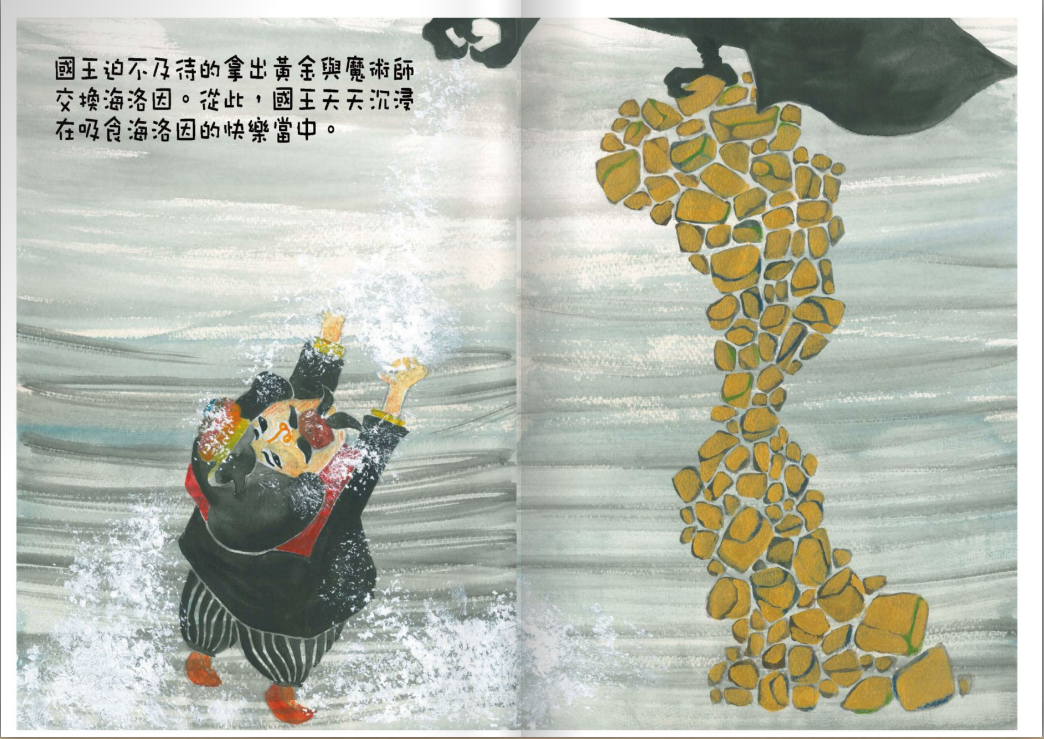 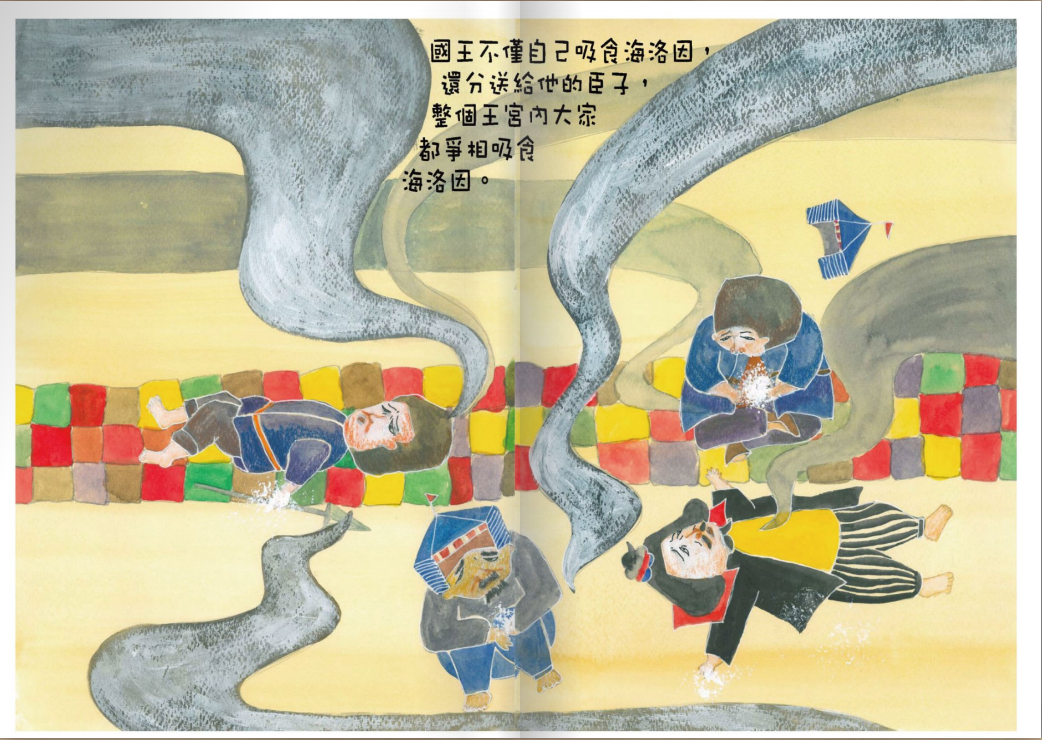 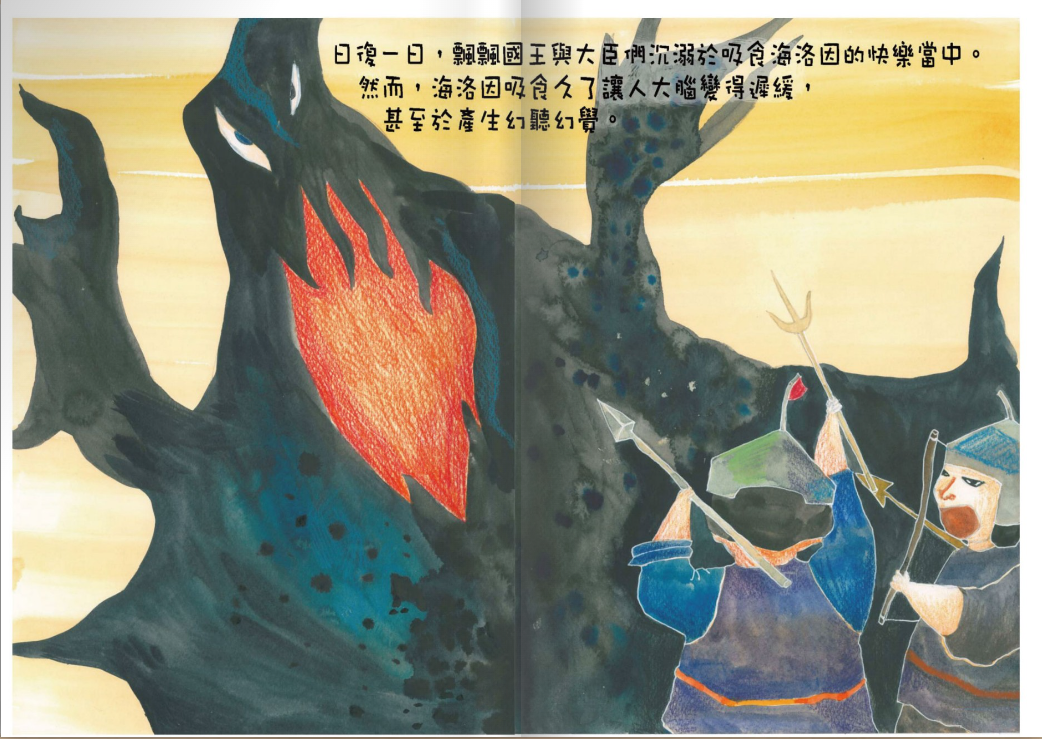 國王把海洛因也送給臣子，王宮裡大家爭相吸食海洛因，最後大家的身體產生了哪些反應
﹖
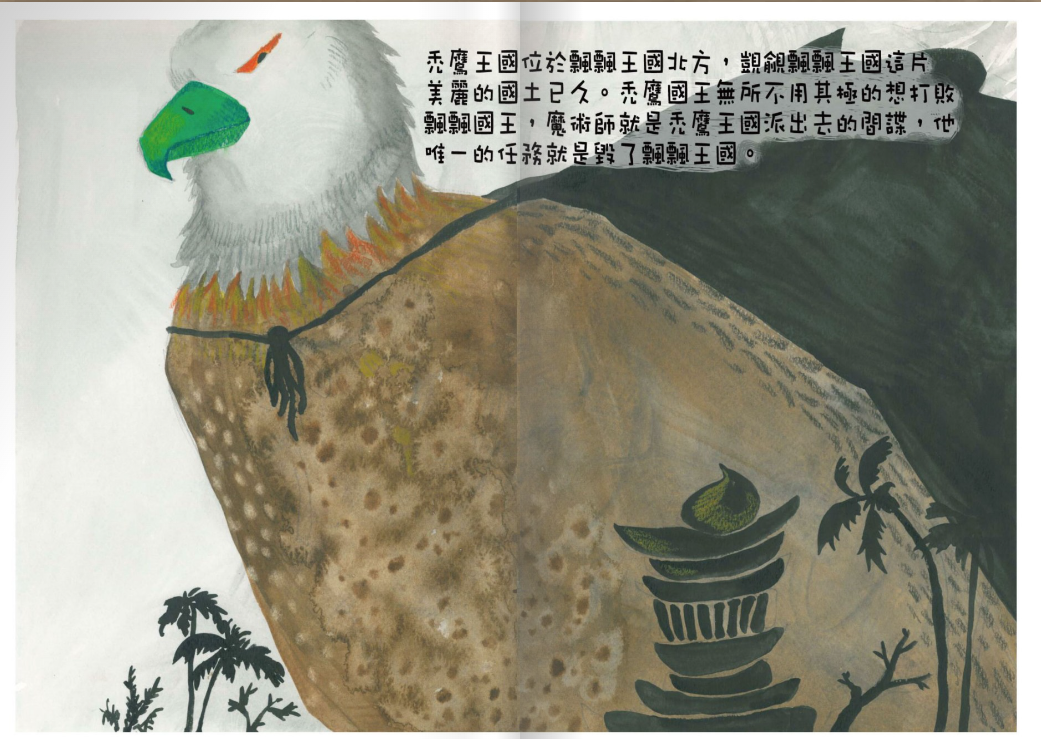 魔術師的真實身分是什麼

他的任務是什麼
﹖
﹖
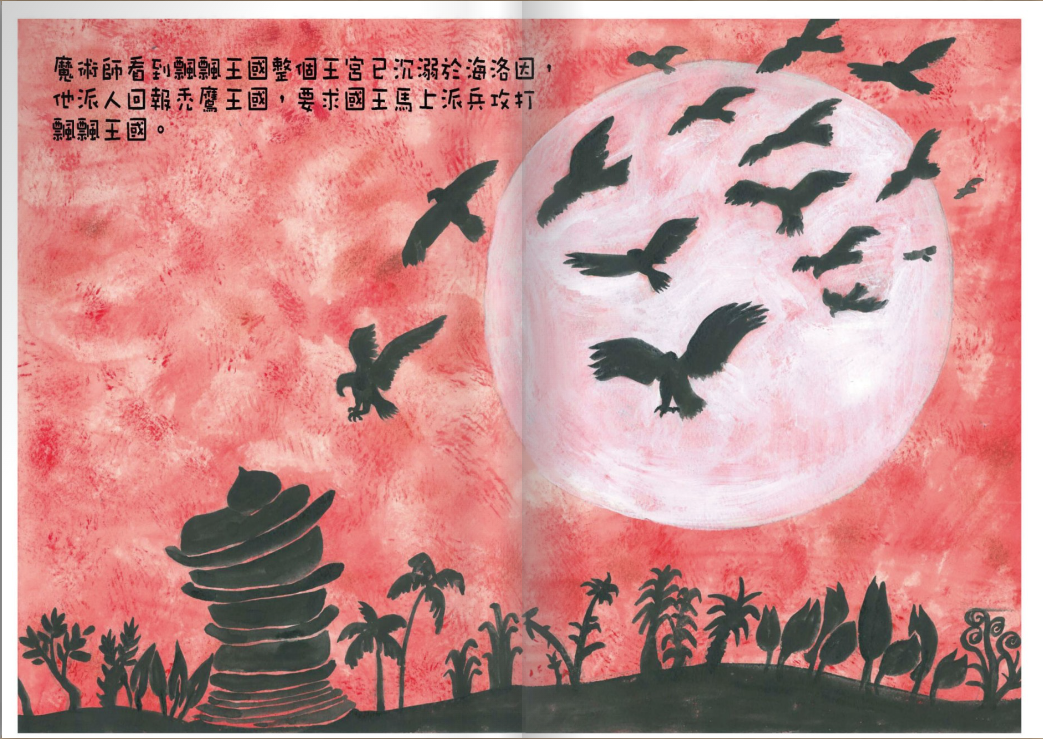 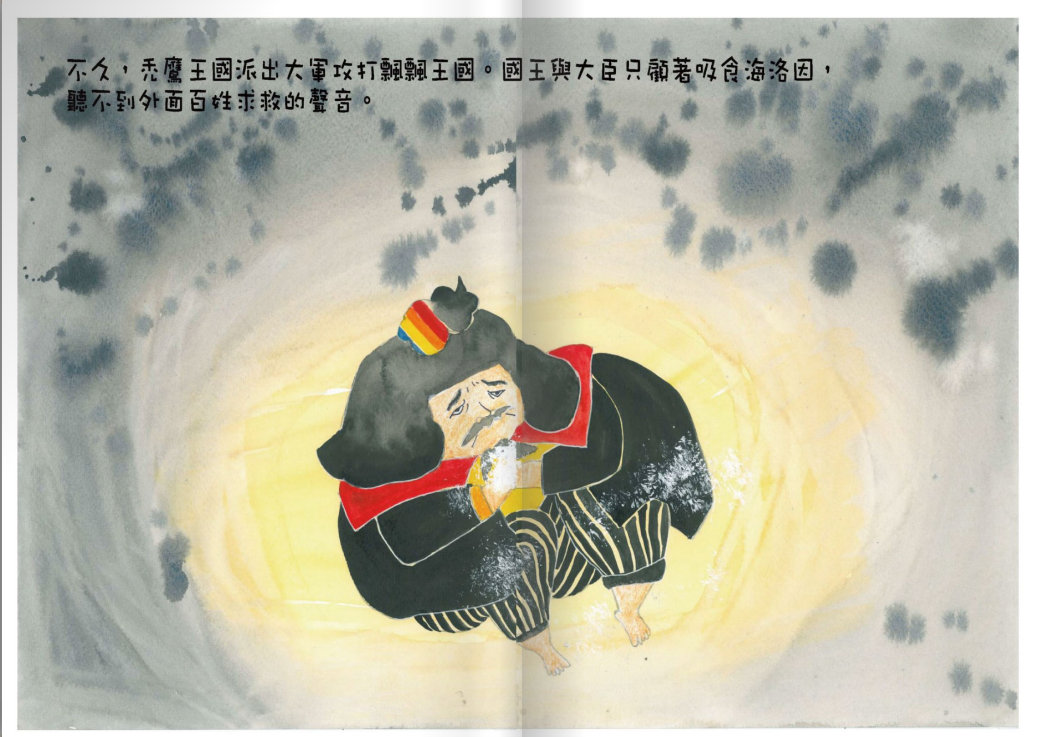 禿鷹王國派出大軍攻打飄飄王

國時，國王和臣子做了什麼
﹖
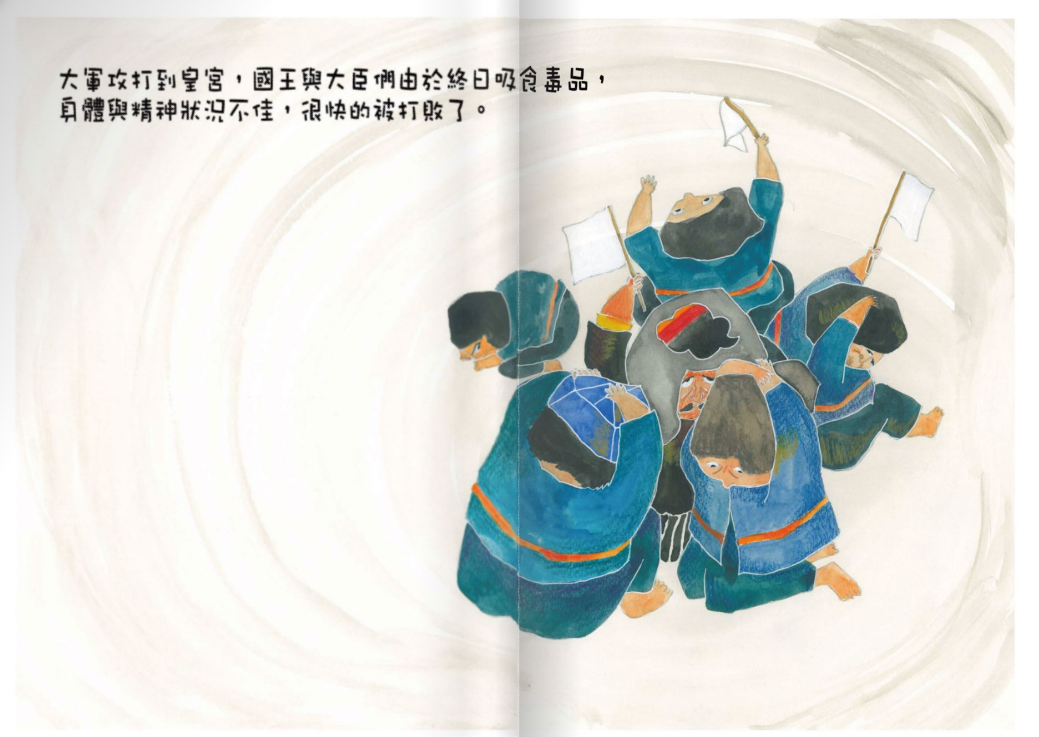 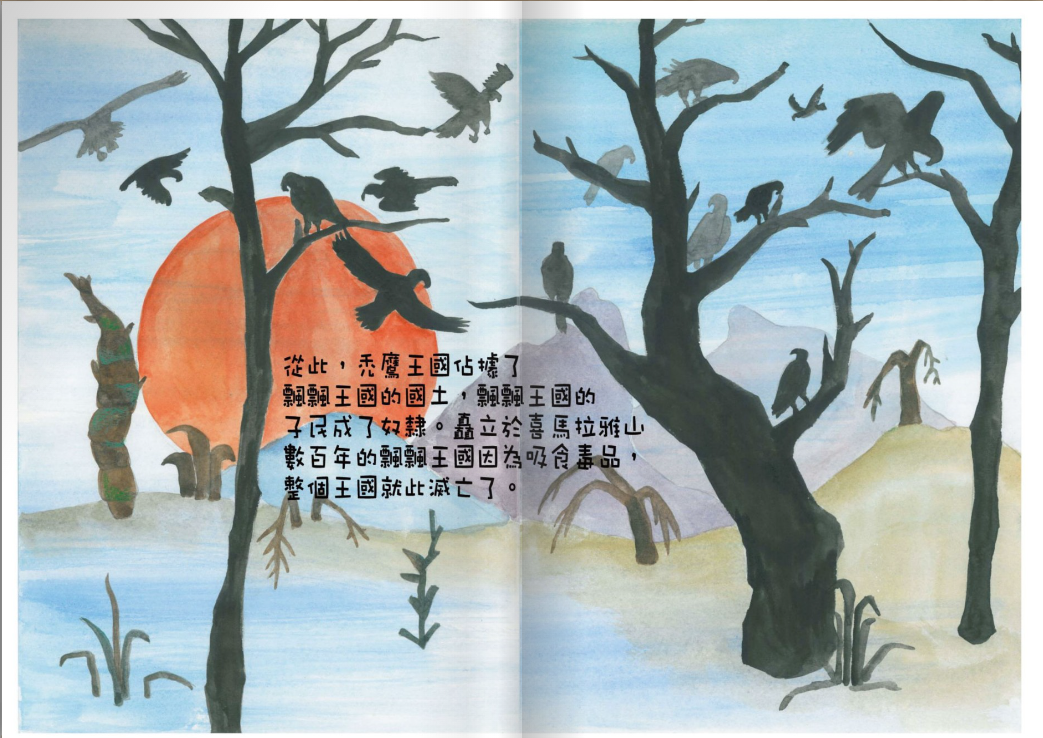 最後，飄飄王國怎麼了﹖
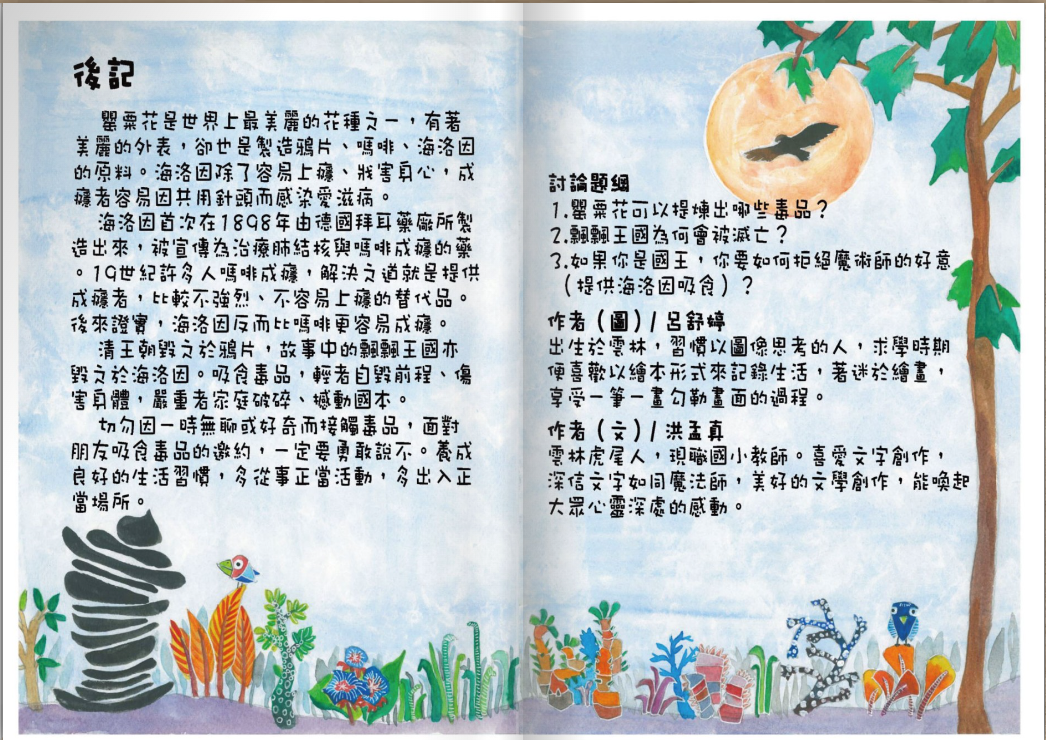 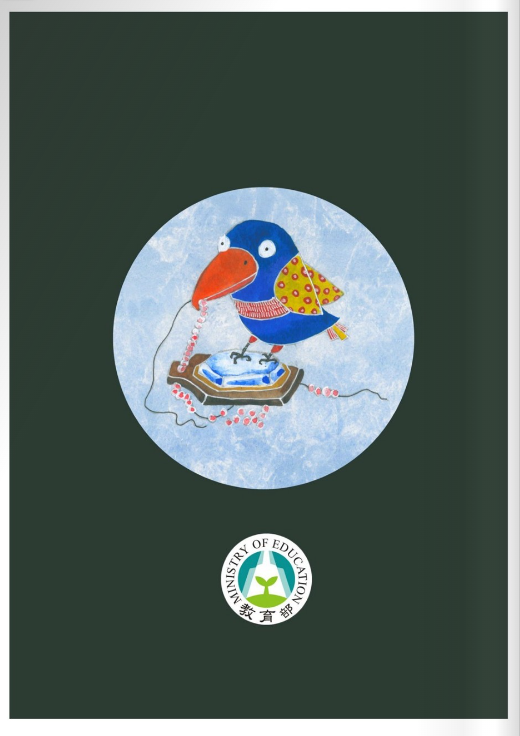